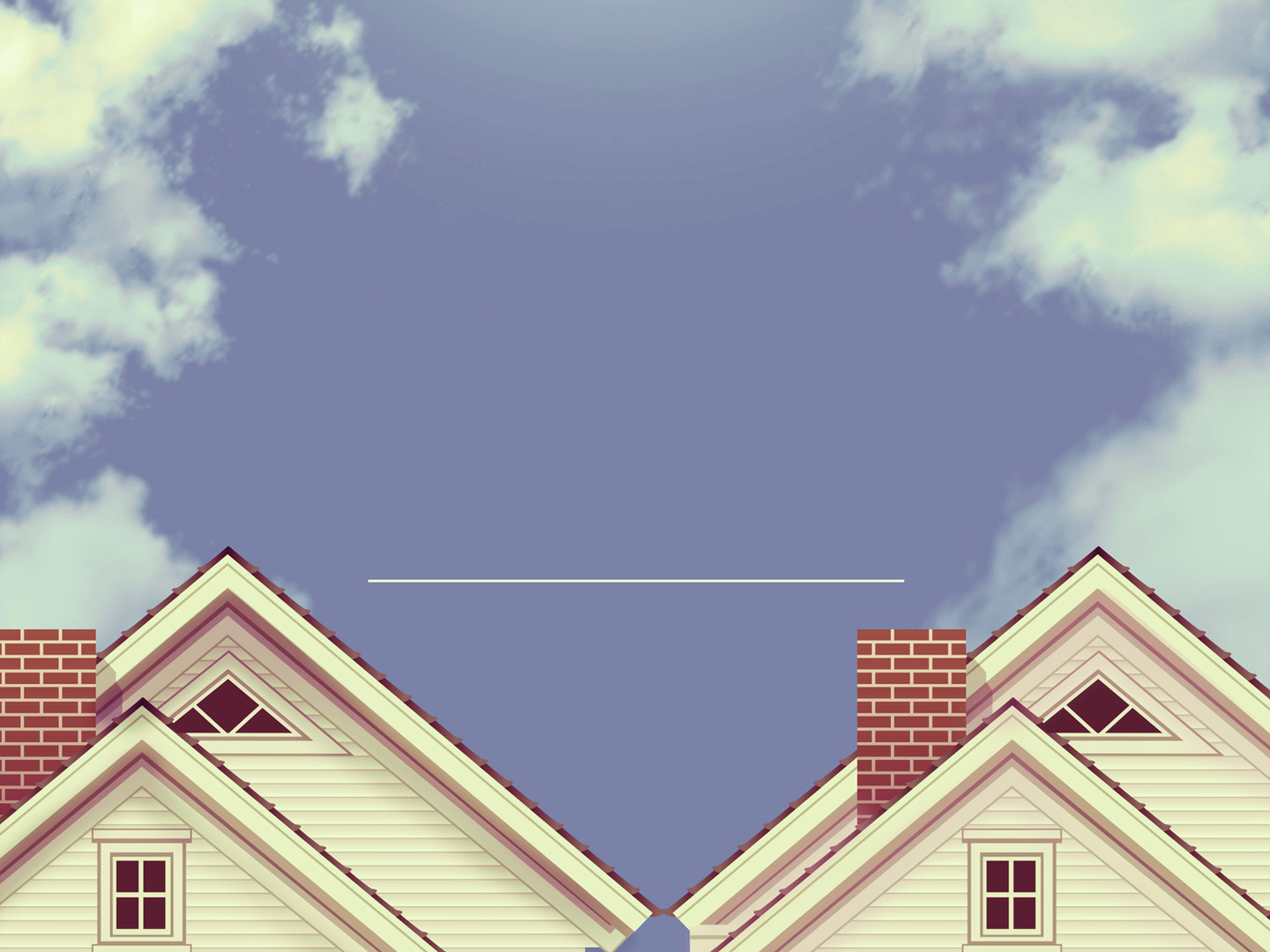 Rethinking Church Membership
Acts 9.26-31
What Does It Mean to Be Apart of a Local Church?
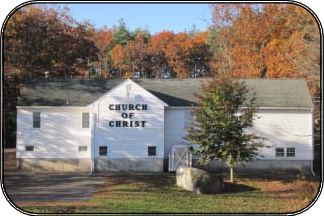 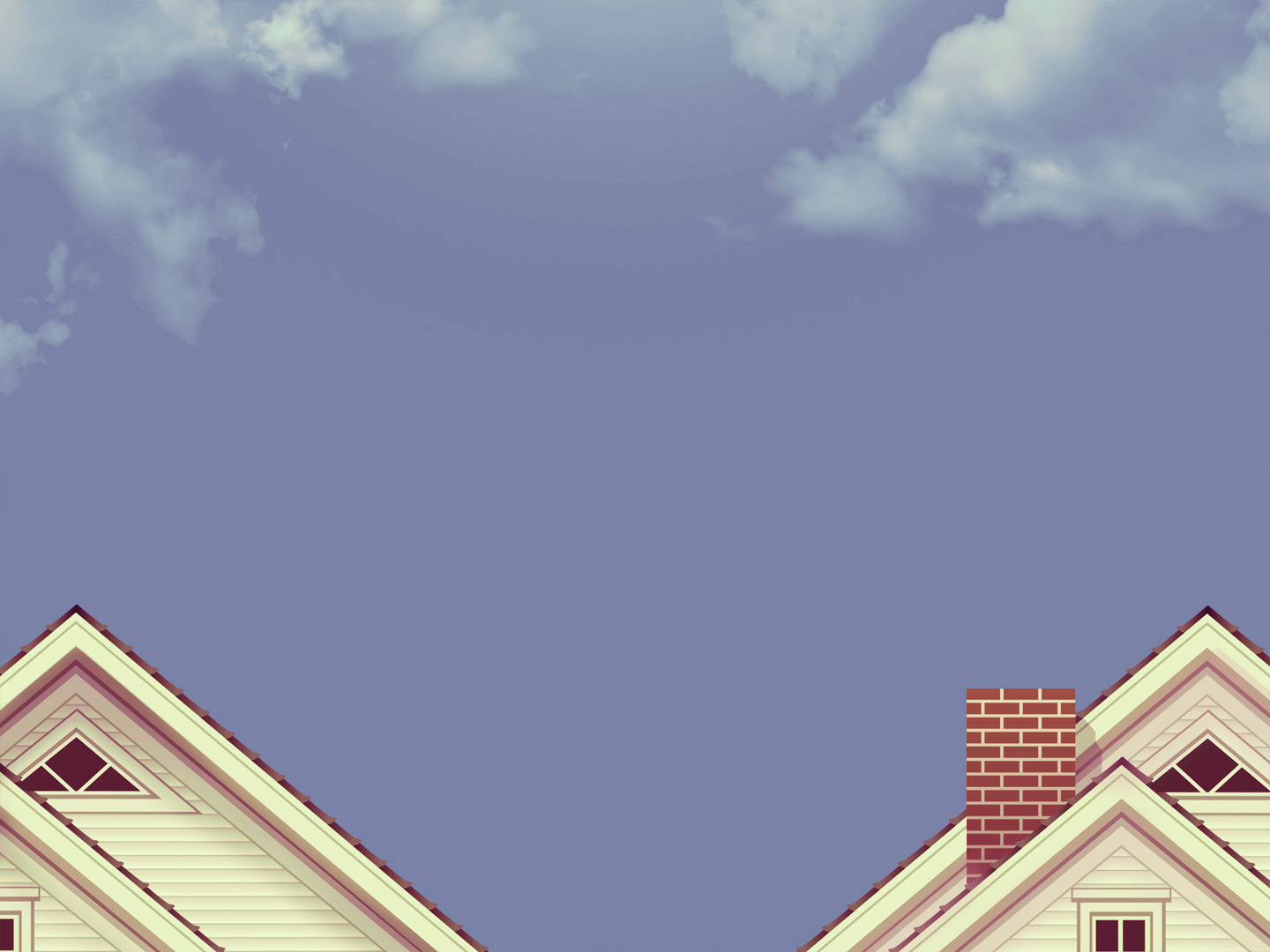 The Meaning of Local 
Church Membership
Creating a refuge from the harshness of the world.

Gaining the companionship of coworkers who labor beside you.

Giving and receiving the protection that comes from accountability.
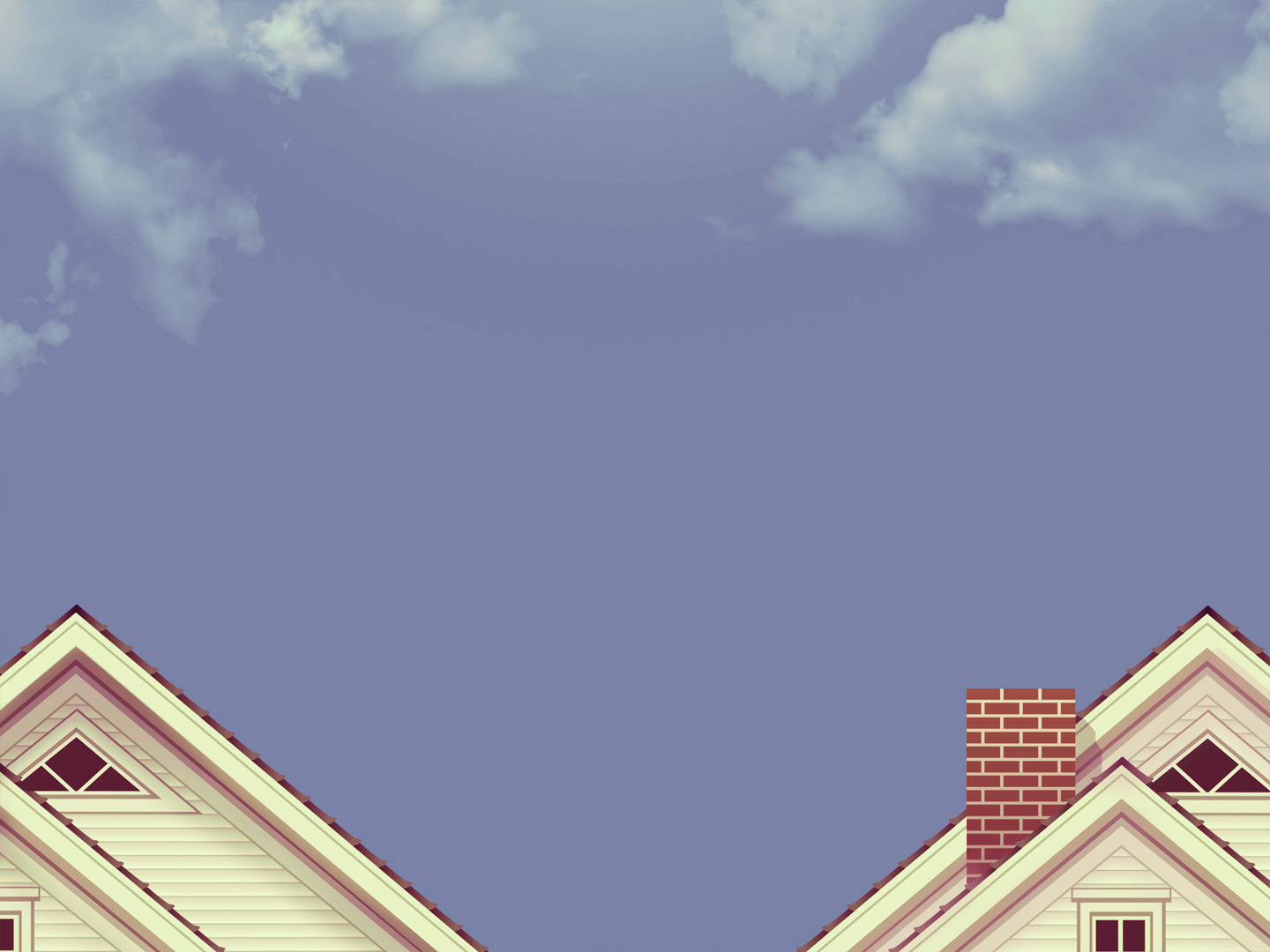 A local church is designed to 
be an extension of Jesus!